BEFORE WE START
SNOW DAY EDITION
Slido chat only:

What’s your best snow day memory?
Sets, For-Each Loops, Iterators
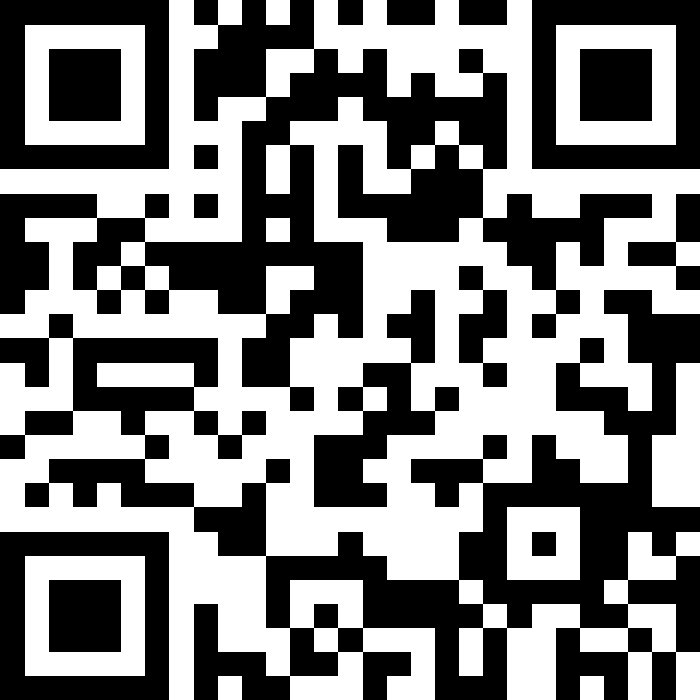 Lecture Outline
Announcements
Practice Problem
Sets Review
Tradeoffs with Different Data Structures
For-Each Loop
Iterators
Announcements
Programming Assignment 1 (P1) due tomorrow! 
Stacks, Queues, Exceptions
Resubmission Cycle 1 was due yesterday
Remember that grades from a resubmission completely replace your previous grades for that assignment. 
Resubmission Cycle 2 will open tomorrow 
Heads up: Quiz 1 scheduled for Tuesday, February 18 
ArrayLists, Reference Semantics, Stacks and Queues, Sets, Maps
How to Use the IPL 
Programming Assignment 2 released on Friday, February 7th
Yes, two Programming Assignments in a row!
BUT, you have two weeks to complete this assignment
Lecture Outline
Announcements
Practice Problem
Sets Review
Tradeoffs with Different Data Structures
For-Each Loop
Iterators
Practice Problem:
Write a program that, given a Scanner over a large text file (e.g., Moby Dick or the King James Bible), counts the number of unique words in the text.
Lecture Outline
Announcements
Practice Problem
Sets Review
Tradeoffs with Different Data Structures
For-Each Loop
Iterators
(PCM) Sets (ADT)
A collection of unique values (no duplicates allowed) that can perform the following operations efficiently:
add
remove
search (contains)

We don’t think of a set as having indices; we just add things to the set in general and don’t worry about order
"hi"
"hola"
"hello"
"bonjour"
"konnichiwa"
(PCM) Sets in Java
Set is an interface in Java 
In java.util

HashSet and TreeSet are classes that implement the Set interface in Java
HashSet: Very fast! Implemented using a “hash table” array
Elements are stored in an unpredictable order
TreeSet: Pretty fast! Implemented using a “binary search tree”
Elements are stored in sorted order
Set Methods
Lecture Outline
Announcements
Practice Problem
Sets Review
Tradeoffs with Different Data Structures
For-Each Loop
Iterators
Choosing a Data Structure: Tradeoffs
You got a bit of practice with this in your quiz sections on Tuesday! 
Solving the same problem with an ArrayList, a Stack, and a Queue

Things to consider:
Functionality
If you need duplicates or indexing, Sets are not for you! 
Efficiency
Different data structures are “good at” different things!
Lecture Outline
Announcements
Practice Problem
Sets Review
Tradeoffs with Different Data Structures
For-Each Loop
Iterators
For-Each Loop
A new kind of loop!

Set<String> words = new HashSet<>();
for (String s : words) {
    System.out.println(s);
}

BUT, you cannot modify the data structure inside a for-each loop
You will get a ConcurrentModificationException
They are “read-only”
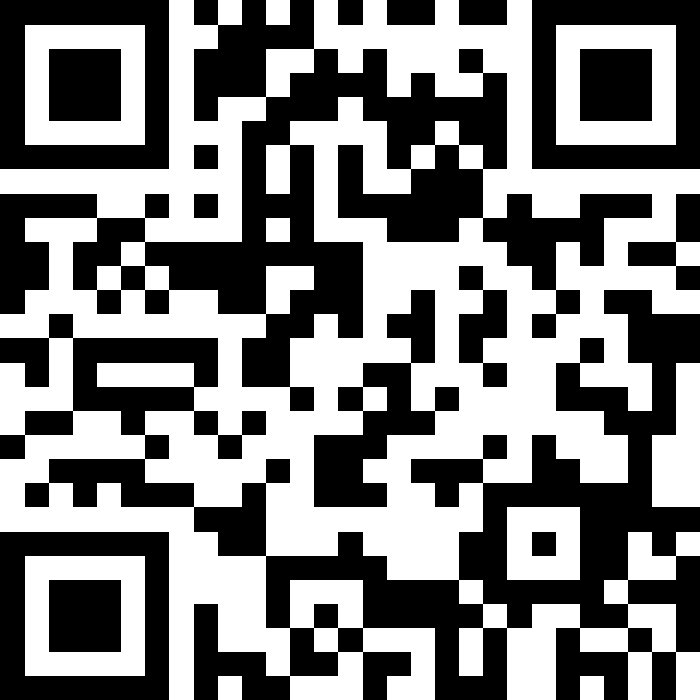 What output is produced by this code?
Set<Integer> nums = new TreeSet<>();
nums.add(3);
nums.add(9);
nums.add(3);
nums.add(-2);
nums.add(0);
for (int n : nums) {
    System.out.print(n + " ");
}
-2 0 3 9

3 9 3 -2 0 

9 3 0 -2

-2 0 3 3 9

ConcurrentModificationException
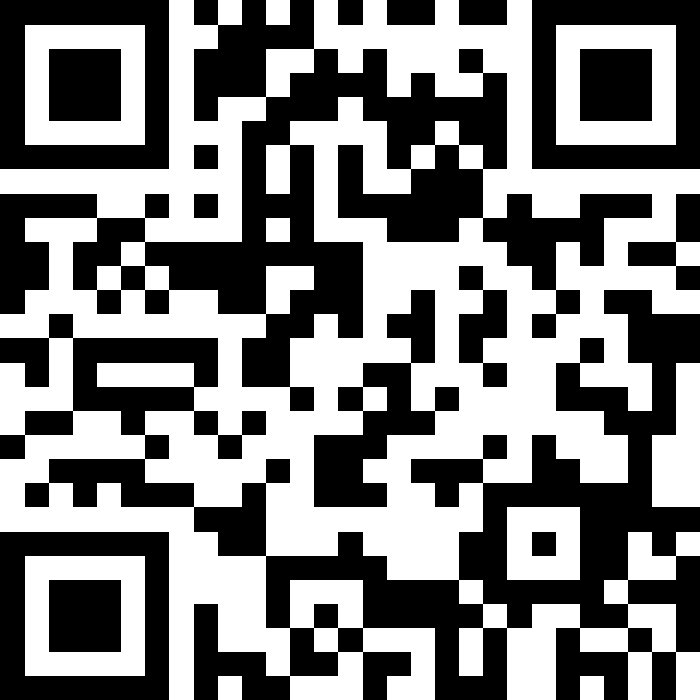 What output is produced by this code?
Set<Integer> nums = new TreeSet<>();
nums.add(3);
nums.add(9);
nums.add(3);
nums.add(-2);
nums.add(0);
for (int n : nums) {
    System.out.print(n + " ");
}
-2 0 3 9

3 9 3 -2 0 

9 3 0 -2

-2 0 3 3 9

ConcurrentModificationException
Lecture Outline
Announcements
Practice Problem
Sets Review
Tradeoffs with Different Data Structures
For-Each Loop
Iterators
Iterators
A new object that has access to all of the elements of a given structure and can give them to you, one at a time.
Iterators
Returned by the iterator() method





You must use the iterator’s remove() method to remove things from what you’re iterating over – otherwise you will get a ConcurrentModificationException